Church History
The age of the reformation review(1517 – 1648 ad)
By Jose Guerra 13 Oct 2016
Church History Team - 0verseer: Pastor Ray Poutney
Primary Source Material
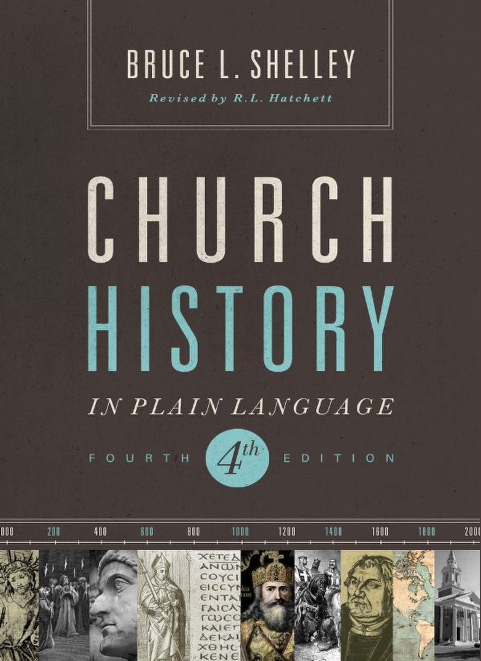 Agenda
Review
The Age of the Reformation
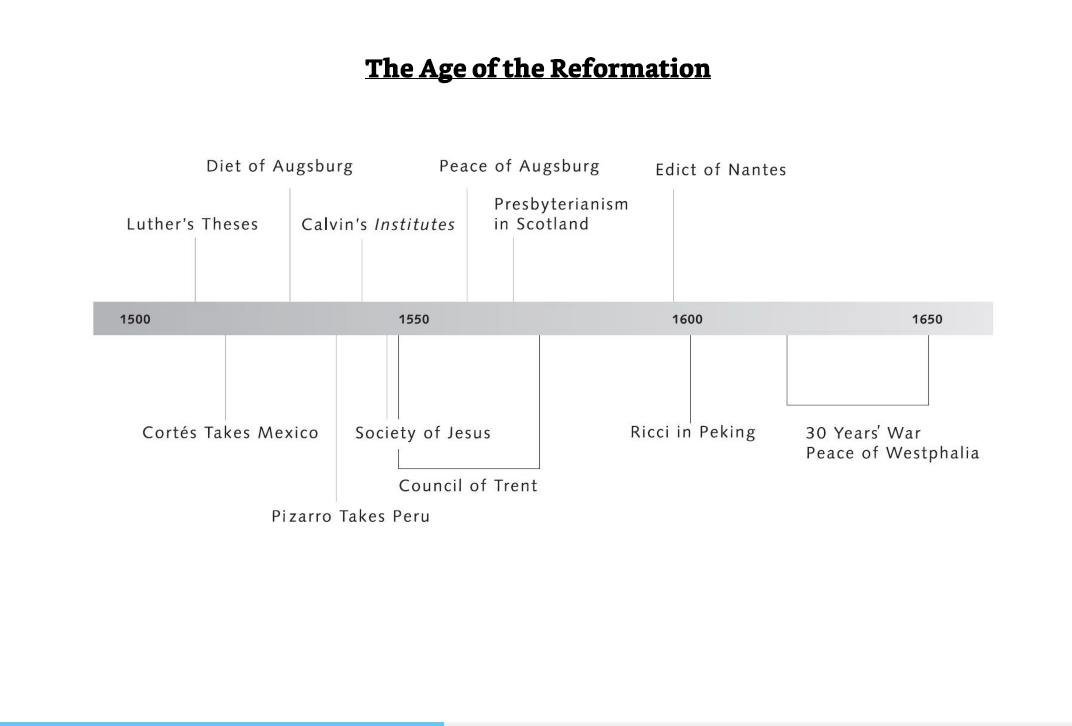 Last Week in Church History
The Reformation
Bible translations
The birth of Protestantism
Key figures:
John Wycliff & John Hus
Martin Luther
The Anabaptists
John Calvin
The Church of England (King Henry VIII)
Answering the Questions
Protestantism – a “modification of Catholicism” in which Catholic problems remain but different solutions are given. The four questions that Protestantism answered in a new way are:
How is a person saved? By faith alone.
Where does religious authority lie? The Word of God found in the Bible.
What is the church? The Whole community of Christian Believers.
What is the essence of Christian living? Serving God in any useful calling, whether ordained or lay.
Key Figures
John Wycliff & John Hus
Personal relationship between man and God
The government had the right to challenge the church
Called the Pope the Antichrist
First translation of the Bible into English
Absolute Predestination
Martin Luther (father of the Reformation)
Salvation through faith in Christ alone
The Scriptures are the standard for Christian faith and behaviour
Translated the Bible into German
Anabaptist
Goal: restitution of the Apostolic Church
No child baptism
Pacifist
Separation of Church and State
John Calvin (father of the Reformed Reformation)
God is in complete control
Predestination of the Elect
5 points of Calvinism
Church of England (King Henry VIII)
Separated from the Roman Catholic Church
Translated the Bible into English from Hebrew and Greek